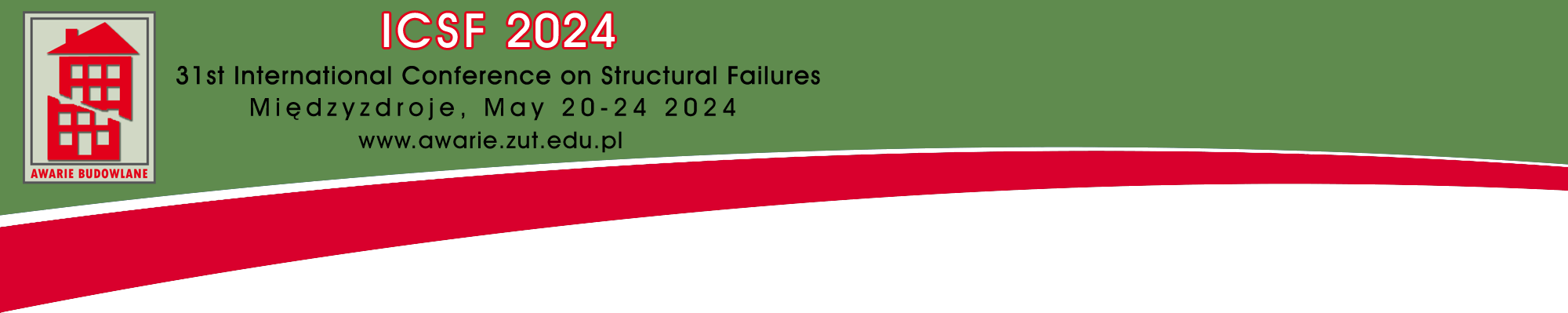 Title paper
NAME and SURNAME AUTHORSa,b
Chapter name (Arial, size: 40)
Style text: Arial font size 28, Style text: Arial font size 28, Style text: Arial font size 28, Style text: Arial font size 28, Style text: Arial font size 28, Style text: Arial font size 28, Style text: Arial font size 28, Style text: Arial font size 28, Style text: Arial font size 28, Style text: Arial font size 28, Style text: Arial font size 28, Style text: Arial font size 28, Style text: Arial font size 28, Style text: Arial font size 28, Style text: Arial font size 28, Style text: Arial font size 28, Style text: Arial font size 28, Style text: Arial font size 28, Style text: Arial font size 28, Style text: Arial font size 28, Style text: Arial font size 28, Style text: Arial font size 28, Style text: Arial font size 28, Style text: Arial font size 28, Style text: Arial font size 28, Style text: Arial font size 28, Style text: Arial font size 28, Style text: Arial font size 28, Style text: Arial font size 28, Style text: Arial font size 28, Style text: Arial font size 28, Style text: Arial font size 28, Style text: Arial font size 28, Style text: Arial font size 28, Style text: Arial font size 28, Style text: Arial font size 28, Style text: Arial font size 28, Style text: Arial font size 28, Style text: Arial font size 28.
Exemplary arrangement of the figure
Chapter name (Arial, size: 40)
Metodyka badań:
Style text: Arial font size 28, Style text: Arial font size 28, Style text: Arial font size 28, Style text: Arial font size 28, Style text: Arial font size 28, Style text: Arial font size 28, Style text: Arial font size 28, Style text: Arial font size 28, Style text: Arial font size 28, Style text: Arial font size 28, Style text: Arial font size 28, Style text: Arial font size 28, Style text: Arial font size 28, Style text: Arial font size 28, Style text: Arial font size 28, Style text: Arial font size 28, Style text: Arial font size 28, Style text: Arial font size 28,.
Style text: Arial font size 28, Style text: Arial font size 28, Style text: Arial font size 28, Style text: Arial font size 28, Style text: Arial font size 28, Style text: Arial font size 28, Style text: Arial font size 28, Style text: Arial font size 28, Style text: Arial font size 28, Style text: Arial font size 28, Style text: Arial font size 28, Style text: Arial font size 28, Style text: Arial font size 28, Style text: Arial font size 28, Style text: Arial font size 28, Style text: Arial font size 28, Style text: Arial font size 28, Style text: Arial font size 28, Style text: Arial font size 28, Style text: Arial font size 28, Style text: Arial font size 28, Style text: Arial font size 28.
1
Exemplary arrangement of the figure
Style text: Arial font size 28, Style text: Arial font size 28, Style text: Arial font size 28, Style text: Arial font size 28, Style text: Arial font size 28, Style text: Arial font size 28, Style text: Arial font size 28, Style text: Arial font size 28, Style text: Arial font size 28, Style text: Arial font size 28, Style text: Arial font size 28, Style text: Arial font size 28, Style text: Arial font size 28, Style text: Arial font size 28, Style text: Arial font size 28, Style text: Arial font size 28, Style text: Arial font size 28, Style text: Arial font size 28.
2
Style text: Arial font size 28, Style text: Arial font size 28, Style text: Arial font size 28, Style text: Arial font size 28, Style text: Arial font size 28, Style text: Arial font size 28, Style text: Arial font size 28, Style text: Arial font size 28, Style text: Arial font size 28, Style text: Arial font size 28, Style text: Arial font size 28, Style text: Arial font size 28, Style text: Arial font size 28, Style text: Arial font size 28, Style text: Arial font size 28, Style text: Arial font size 28, Style text: Arial font size 28.
3
Chapter name (Arial, size: 40)
Style text: Arial font size 28, Style text: Arial font size 28, Style text: Arial font size 28, Style text: Arial font size 28, Style text: Arial font size 28, Style text: Arial font size 28, Style text: Arial font size 28, Style text: Arial font size 28, Style text: Arial font size 28, Style text: Arial font size 28, Style text: Arial font size 28, Style text: Arial font size 28, Style text: Arial font size 28, Style text: Arial font size 28, Style text: Arial font size 28, Style text: Arial font size 28, Style text: Arial font size 28, Style text: Arial font size 28, Style text: Arial font size 28, Style text: Arial font size 28, Style text: Arial font size 28, Style text: Arial font size 28.
Exemplary arrangement of the figure
Style text: Arial font size 28, Style text: Arial font size 28, Style text: Arial font size 28, Style text: Arial font size 28, Style text: Arial font size 28, Style text: Arial font size 28, Style text: Arial font size 28, Style text: Arial font size 28, Style text: Arial font size 28,.
Style text: Arial font size 28, Style text: Arial font size 28, Style text: Arial font size 28, Style text: Arial font size 28, Style text: Arial font size 28, Style text: Arial font size 28, Style text: Arial font size 28, Style text: Arial font size 28,.
Style text: Arial font size 28, Style text: Arial font size 28, Style text: Arial font size 28, Style text: Arial font size 28, Style text: Arial font size 28, Style text: Arial font size 28, Style text: Arial font size 28, Style text: Arial font size 28, Style text: Arial font size 28, Style text: Arial font size 28.
Exemplary arrangement of the figure
Exemplary arrangement of the figure
Chapter name (Arial, size: 40)
Style text: Arial font size 28 Style text: Arial font size 28 Style text: Arial font size 28 Style text: Arial font size 28 Style text: Arial font size 28,
Style text: Arial font size 28 Style text: Arial font size 28 Style text: Arial font size 28,
Style text: Arial font size 28 Style text: Arial font size 28 Style text: Arial font size 28 Style text: Arial font size 28 Style text: Arial font size 28, 
Style text: Arial font size 28 Style text: Arial font size 28 Style text: Arial font size 28 Style text: Arial font size 28 Style text: Arial font size 28,
Style text: Arial font size 28.
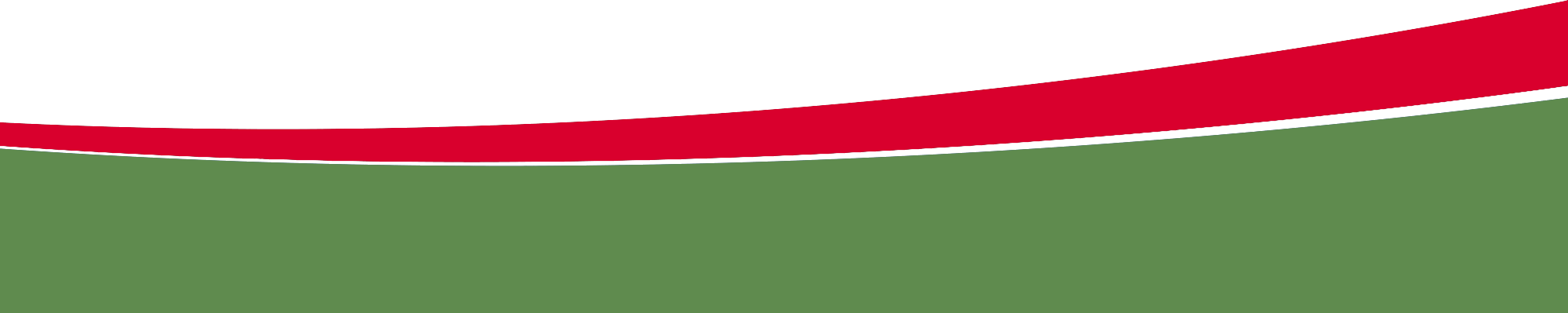 Name of the University, Institute, Design Office
Name of the Department, Team, Group
e-mail address for correspondence
UNIVERSITY LOGO
FACULTY LOGO